OMB Introduction
Peter Solagna – EGI.eu
AGENDA
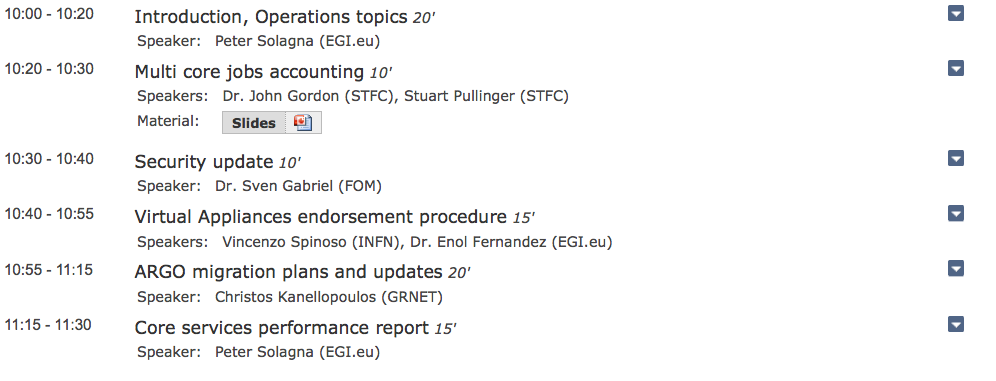 Insert footer here
PROC21
For approval
Procedure for the RC suspension, introduced last OMB
Including:
Motivations for suspension
Steps for the suspension: mainly communications to NGI and site
Approved?
Insert footer here
UMD updates
UMD-4
Extending the software provisioning infrastructure to support CentOS7 and Ubuntu 14
UMD-4 will support SL6, CentOS7, Ubuntu 14
Need of sites interested in EL7-based distribution for Staged Rollout testing
Contact either operations@egi.eu or João (jpina@lip.pl)
SL5 under decommission
Only security updates of UMD products from September
Decommissioned in March 2016
Insert footer here
UMD 3.13.0
RC to be published today, integration testing starting right after OMB

Compute
CREAM 1.16.5 (SL6 only)
Accounting
APEL 1.4.1
Client Tools
srm-ifce 1.22.1
AuthN/AuthZ
gLExec 1.2.3
Insert footer here
UMD 3.13.0
Storage
StoRM server 1.11.8
dpm-xroot 3.5.2
XRootD 4.2.0
CVMFS 2.1.20
Frontier Squid 2.7.24
Miscellaneous
fetch-crl 3.0.16
GFAL 2.8.4
GFAL2-PYTHON 1.7.1
Insert footer here
GOCDB: Proposed Changes to PI for IdP Authentication
Replace CertDN with ‘PRINCIPAL’ +/- AUTH_REALM
Dependent systems may need to be ‘AUTH_REALM’ aware?
Request to implement this in production by end July
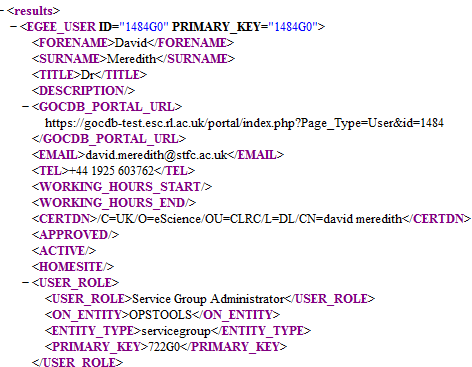 get_user, get_site_contacts, 
get_roc_contacts, 
get_project_contacts, 
get_service_group_roles
Affected PI methods
becomes
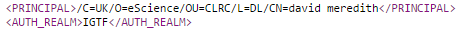 A separate account from a different AuthRealm (EGI SSO IdP)
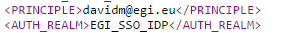 Public/PermitAll access to selected read only pages:  
E.g. view Project/NGI/Sites/Service/Downtime can be configured for no authentication 
All data regarded as sensitive is obscured (replaced with ‘PROTECTED’) 
Does EGI want this functionality to be enabled?
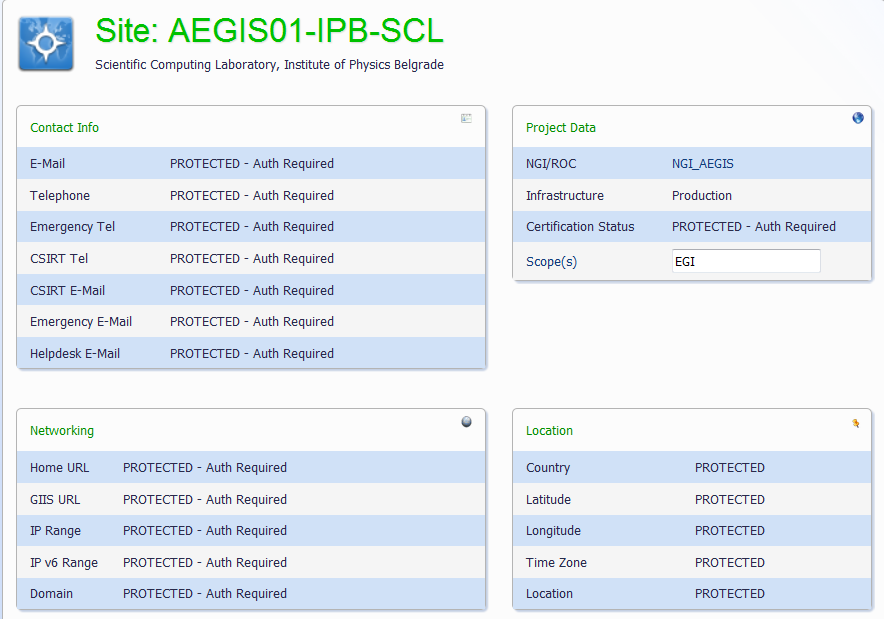 APEL monitoring
For approval
Presented last OMB by Stuart (APEL)
Summary:
GOCDB changes
Rename services
gLite-APEL becomes grid.accounting.publisher
APEL becomes grid.accounting.submithost
Or maybe remove completely
Behaviour changes
Pub test
Per publisher not per site
Sync test
Per submit host/CE not per site
Approved?
Insert footer here